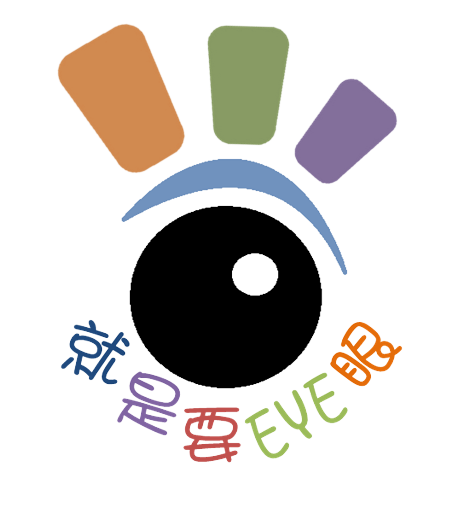 視力維護及保健
主講者 : 張昀芷 護理師
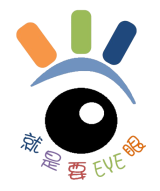 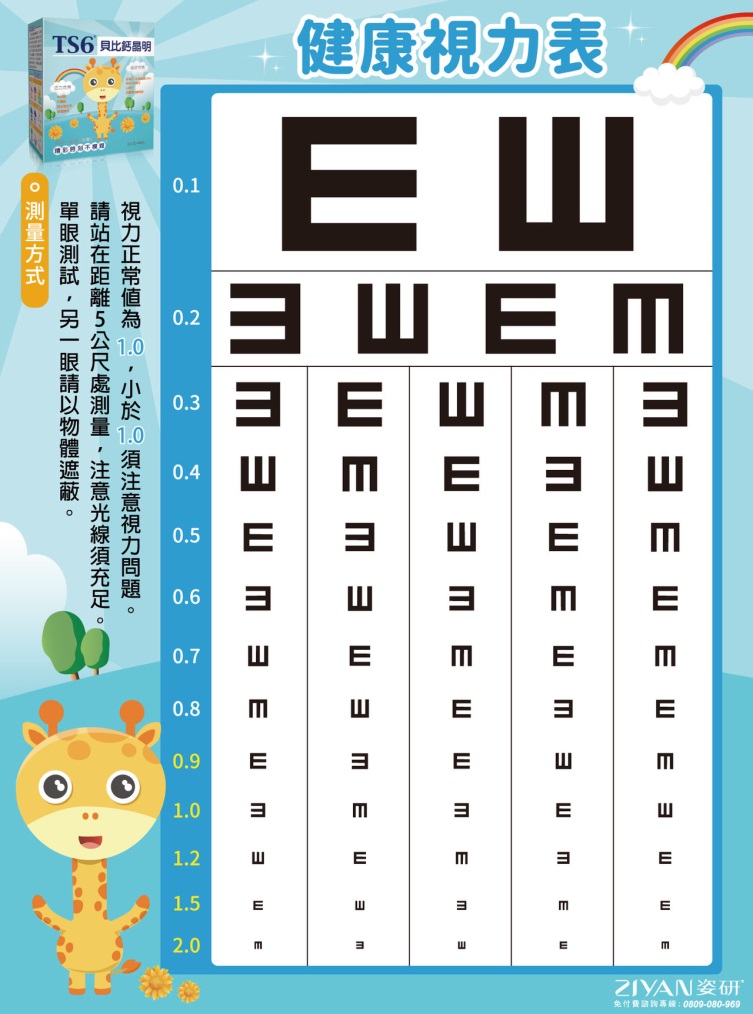 視力多少以下需追蹤?
其中一眼 0.8 (含)以下
近視發生越早，惡化更快
小花在國小二年級發現近視100度了,她六年級畢業有可能近視幾度?
年級 每年增加度數
國小   100度
高中    50度
大學    25度
高度近視
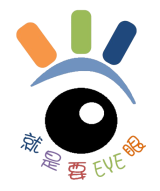 近視防治標語與口號
遠視儲備足、珍惜好視力
4
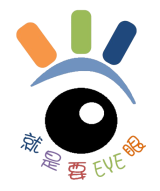 近視防治標語與口號
戶外戴帽護眼睛
5
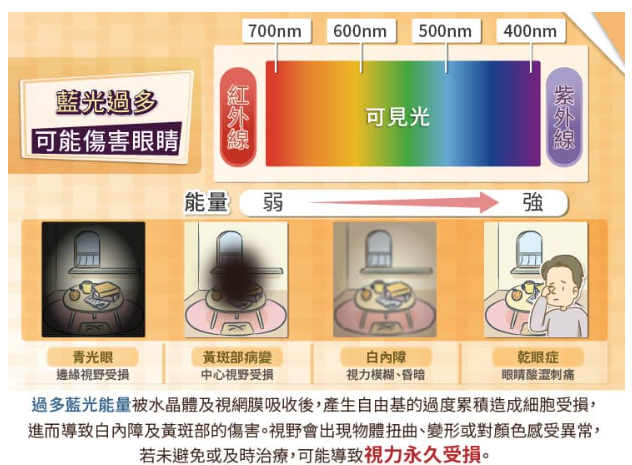 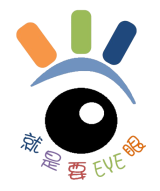 圖片截取自：https://pansci.asia/archives/354670
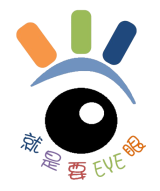 近視防治標語與口號
我們來約定
下課戶外運動、
　體育課、校慶活動
戴上帽子 保護眼睛
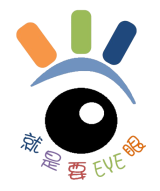 健康促進活動
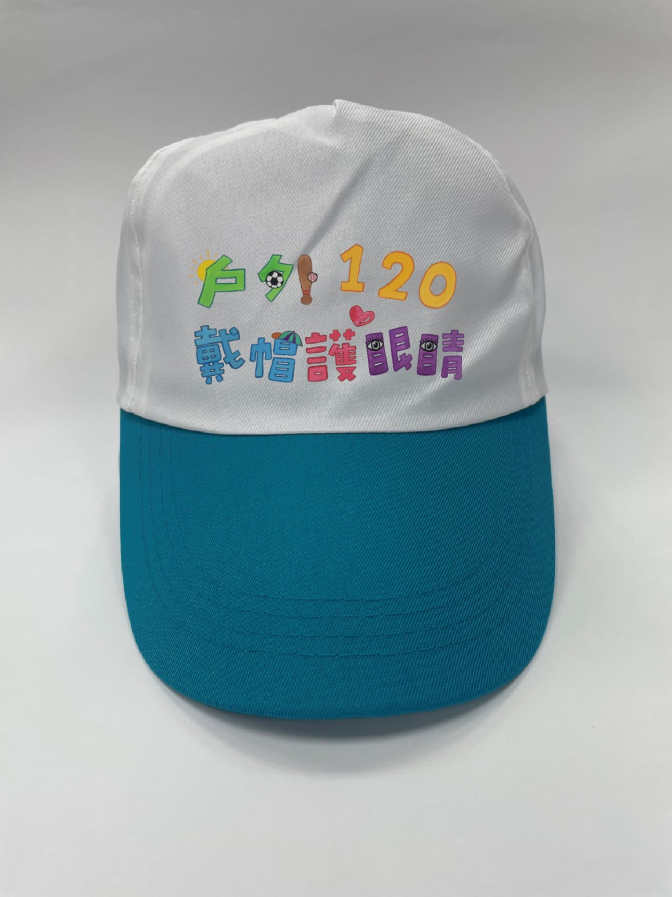 參與對象：二、三年級
結合太陽日記卡
配合下課淨空率-
戶外收集彩蛋印章
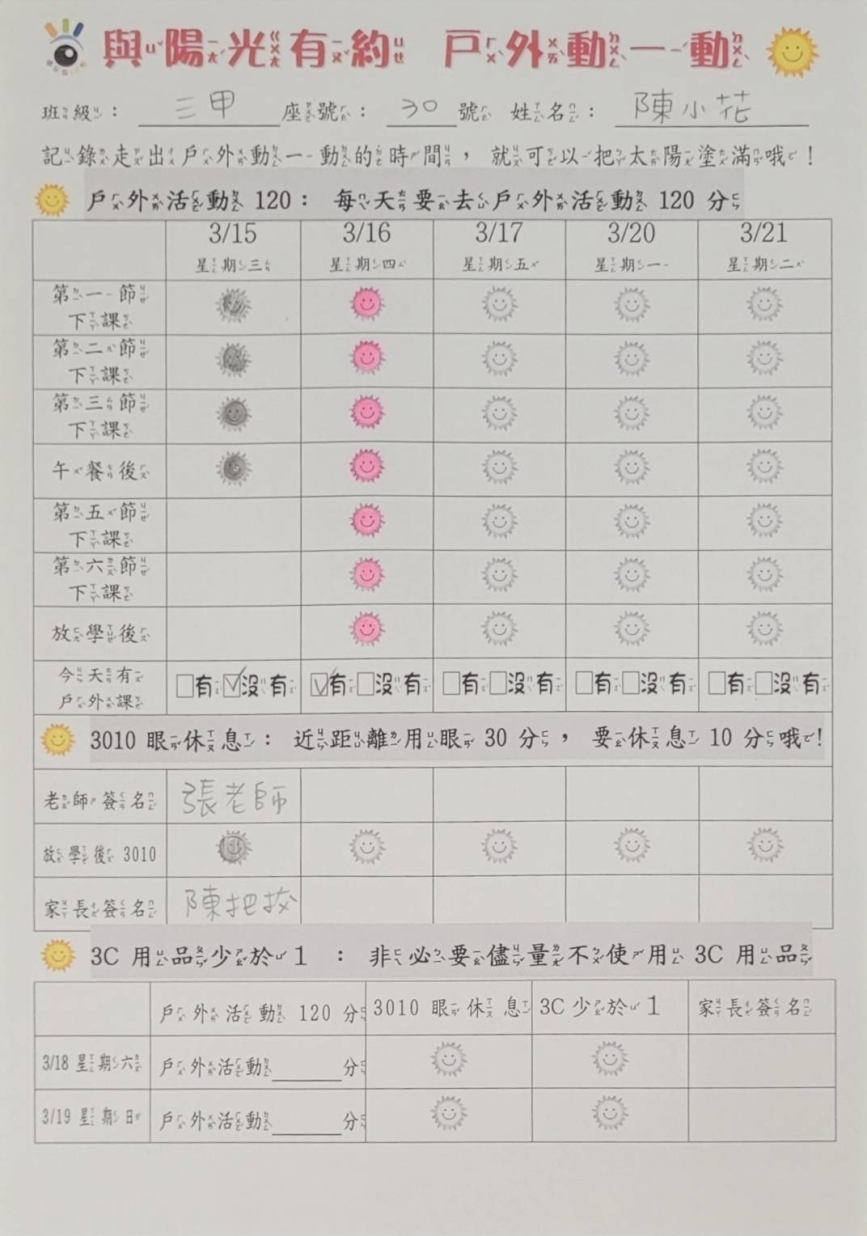 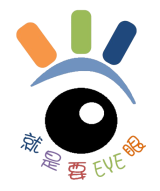 健康促進活動
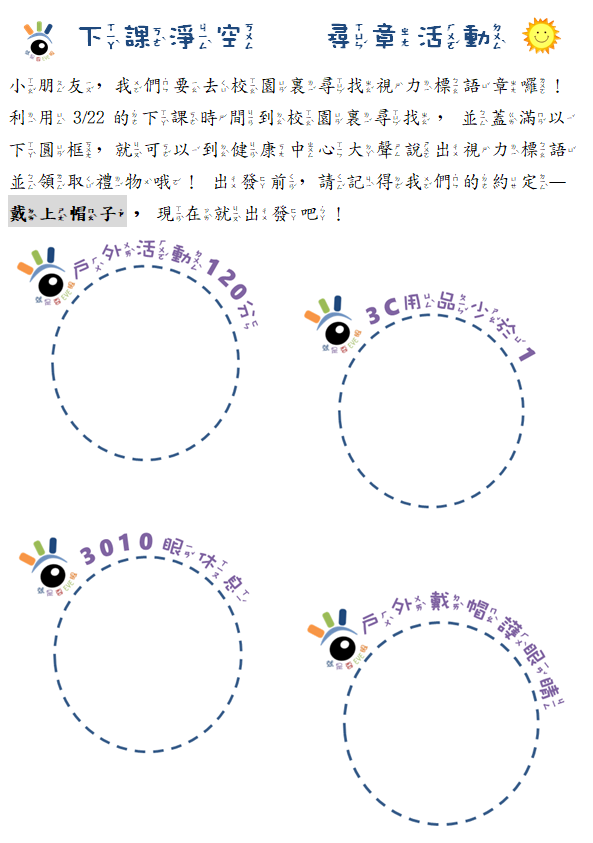 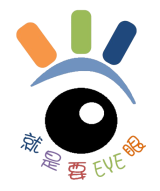 健康促進活動
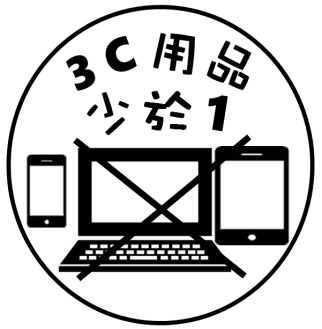 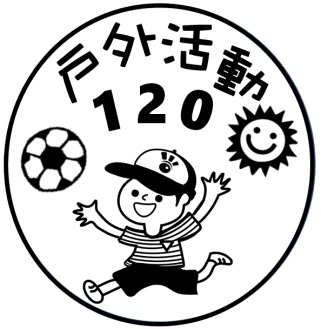 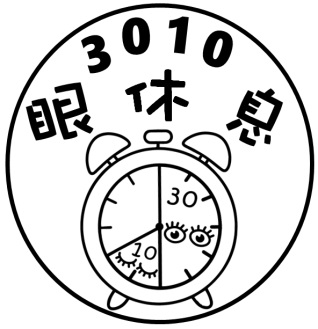 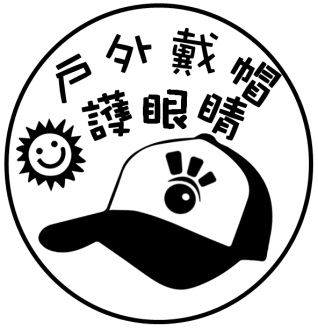